Private Analysis of Graph Structure
Grigory Yaroslavtsev 
http://grigory.us
With Vishesh Karwa, Sofya Raskhodnikova and Adam Smith
Pennsylvania State University
1
Publishing network data
Many data sets can be represented as a graph:
Friendship in online social network
Financial transactions 
Romantic relationships
Publish information about a graph
Preserve privacy of relationships
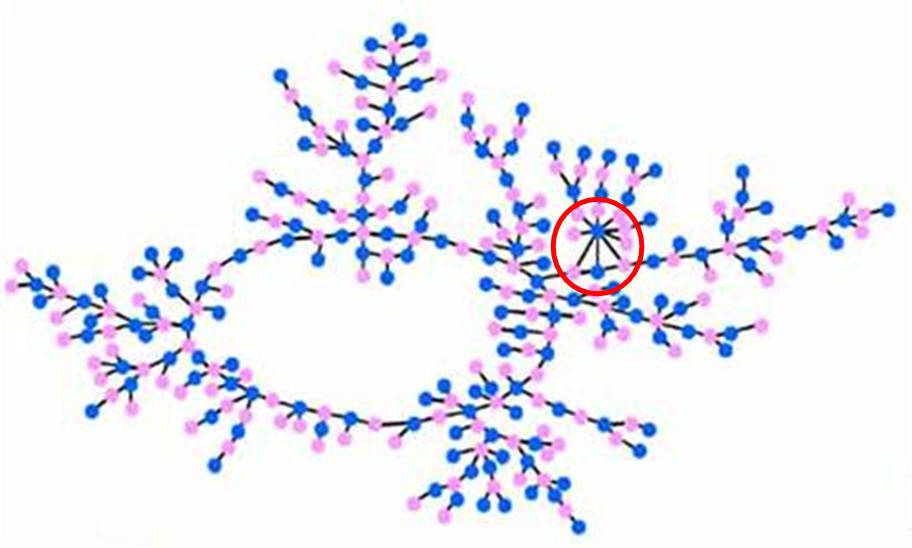 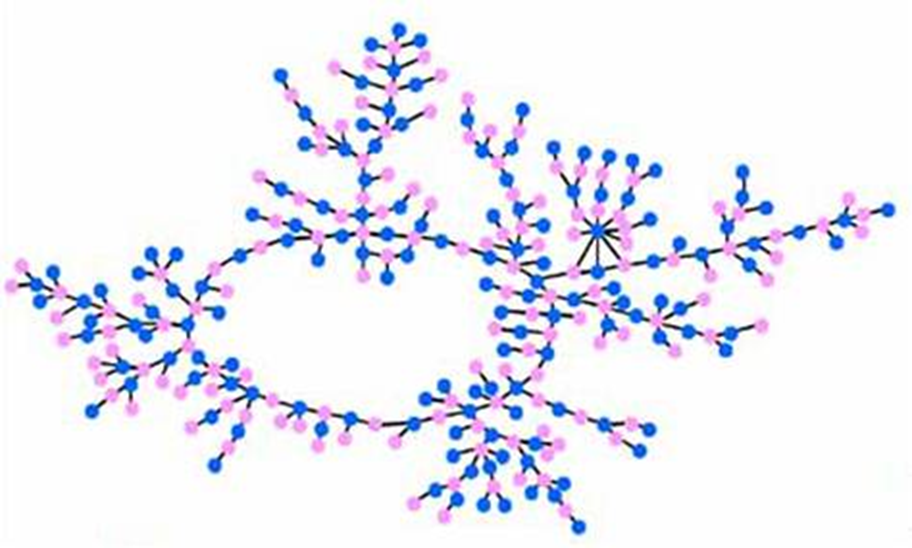 Naïve approach: anonymization
American J. Sociology,  
Bearman, Moody, Stovel
2
Publishing network data
Goal: 	Publish structural information about a graph
Database
Relationships
Users
)
(
Government,
researchers,
businesses
(or) 
Malicious
adversary
queries
A
answers
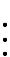 Anonymization not sufficient [Backström, Dwork, Kleinberg ’07, Narayanan, Shmatikov ’09, Narayanan, Shi, Rubinstein ’11]
   Ideal: Algorithms with rigorous privacy guarantee, no assumptions about attacker’s prior information/algorithm
3
[Speaker Notes: ADS: 

The second bullet was hard to interpret (the natural tendency is to try to interpret the two bullets as being part of a list, but here they are fairly different). 

IMPORTANT: emphasize verbally that we provide algorithms that meet the goal in the last bullet.]
Differential privacy [Dwork, McSherry, Nissim, Smith ’06]
Limits incremental information by hiding presence/absence of an individual relationship
Database
Relationships
Users
)
(
Government,
researchers,
businesses
(or) 
Malicious
adversary
queries
A
answers
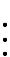 Neighbors: Graphs G and G’ that differ in one edge
Answers on neighboring graphs should be similar
4
[Speaker Notes: ADS: Remove the comma, remind people that the input is a graph]
Differential privacy for relationships
Probability is over the randomness of A
Definition requires that the distributions are close:
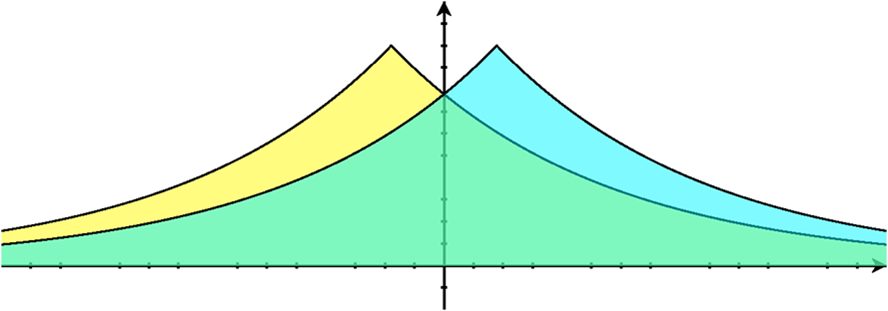 A(G)
A(G’)
5
[Speaker Notes: ADS: Delete “local” since the term may be confusing (I have found that people don’t understand what I mean by that when I use it).

Also, the equations in my copy got messed up but I assume that is a PC -> Mac conversion issue.]
Subgraph counts
Example:
k-star
…
2-star:
Total: 40
k
k-triangle
Total: 2
Triangle:
…
k
Total: 1
2-triangle:
6
Subgraph counts
Subgraph counts are used in:
 Exponential random graph models
 Descriptive graph statistics, e.g.:     Clustering coefficient  = 			

Our focus: efficient differentially private algorithms for releasing subgraph counts
#
#
7
[Speaker Notes: ADS: Indent “clustering coefficient” so it is clearly a sub-item of the bullet “descriptive graph statistics”.]
Previous work
Smooth Sensitivity [Nissim, Raskhodnikova, Smith ‘07]
Differentially private algorithm for triangles
Open: private algorithms for other subgraphs?
Private queries with joins [Rastogi, Hay, Miklau, Suciu ‘09]
Works for a wide range of subgraphs
Weaker privacy guarantee, applies only for specific class of adversaries
Private degree sequence [Hay, Li, Miklau, Jensen ’09]
Guarantees differential privacy
Works for k-stars, but not for other subgraphs
8
[Speaker Notes: Introduce RHMS]
Laplace Mechanism and Sensitivity[Dwork, McSherry, Nissim, Smith ‘06]
9
[Speaker Notes: ADS: 

Important: Local sensitivity should be attributed to NRS, not DMNS.

2) Try to make formatting of the top bullet here and the “Cuachy” bullet on the next slide identical, so that the difference is easier to understand.]
Instance-Specific Noise
Smooth Sensitivity [Nissim, Raskhodnikova, Smith ’07]:
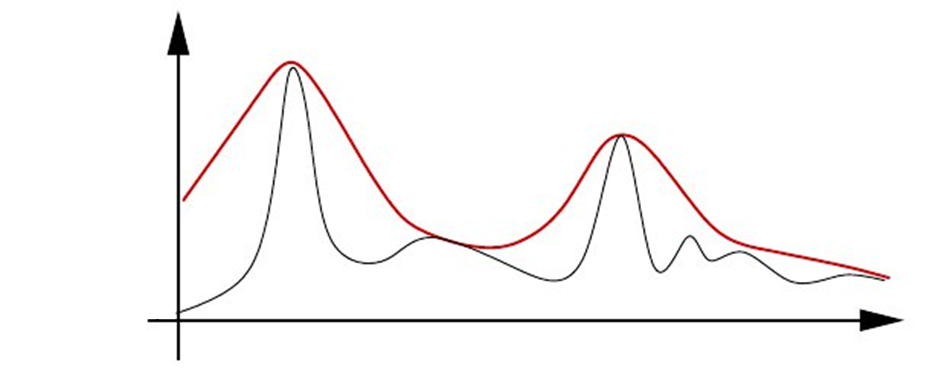 10
[Speaker Notes: ADS: 

Try to make formatting of the top bullet from the previous slide and the “Cauchy” bullet here identical, so that the difference is easier to understand.

Remove comma after the word edges in first block of text

Move [NRS07] triangles statement to this slide (from next slide)?

Add a hyphen in “instance-specific”

Naïve computation of S* is a bruteforce: going through all graphs on $n$ vertices.
We can do better for some functions we are interested in.

[Add bullet from next slide]]
Our contributions
Differentially private algorithms for k-stars and k-triangles
Efficiently compute smooth sensitivity for k-stars
NP-hardness for k-triangles and k-cycles
Different approach for k-triangles
Average-case analysis in G(n,p) 
Theoretical comparison with previous work
Experimental evaluation
11
[Speaker Notes: ADS: The layout here is confusing, since the first item is not our contribution. One solution would be to put the [NRS07] bullet on the previous slide.]
Smooth Sensitivity for k-stars (           )
…
12
[Speaker Notes: ADS: 

First bullet should say something that makes it clear it is our contribution.

The box around the second block of text makes that the focus of the slide – it is the main thing that people will pay attention to. Is that what you want? I’ve provided a suggested alternative formatting.

Say never worse by const factor

Optmality of LS in separate bullet]
Private Approximation to Local Sensitivity: k-triangles (         )
…
13
[Speaker Notes: ADS: Emphasize (orally) here that this is the technically most intricate part of the paper.]
Evaluating our algorithms
14
[Speaker Notes: ADS: I suggest you add a short slide like this one to transition into experiments. I think this will actually *save* you time since you have to pause for a while anyway and tell the audience that you are entering a new part of the talk.]
Experimental results for G(n,p)
[Speaker Notes: ADS: Can you change the scale to so that more of the space is used?]
Experimental results for G(n,p)
Experimental results for G(n,p)
Experimental results (SNAP)
Experimental results (SNAP)
[Speaker Notes: ADS: 

These colors very hard to tell apart.

Recall that many people are colorblind (and many projectors are awful) so having some other way to distinguish the curves is useful.]
Summary
Private algorithms for subgraph counts
Rigorous privacy guarantee (differential privacy)
Running time close to best algorithms for computing the subgraph counts
Improvement in accuracy and (for some graph counts) in privacy over previous work
Techniques:
Fast computation of smooth sensitivity
Differentially private upper bound on local sensitivity
20